Восприятие музыки «Аве Мария» Ф.Шуберт
Составитель: муз.руководитель ЕгороваТ.А 
МБДОУ «Детский сад № 41 «Белоснежка» г. Воркуты
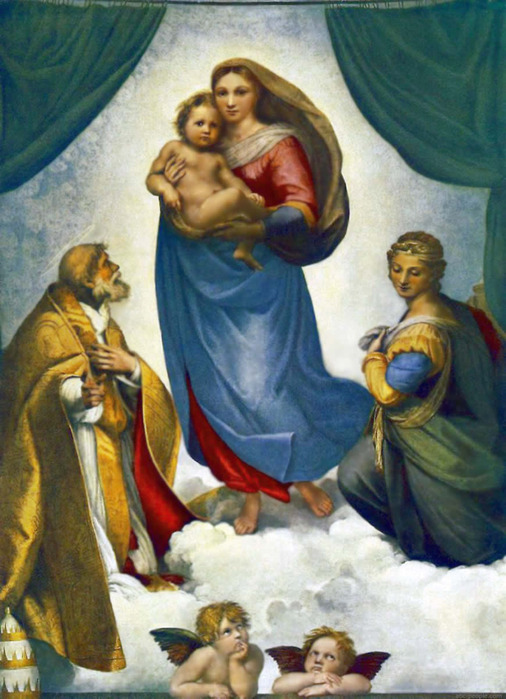 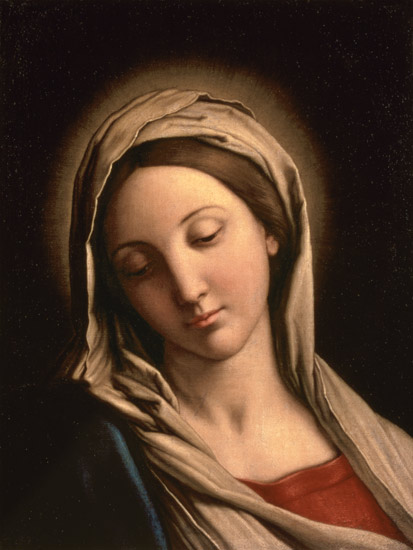 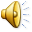 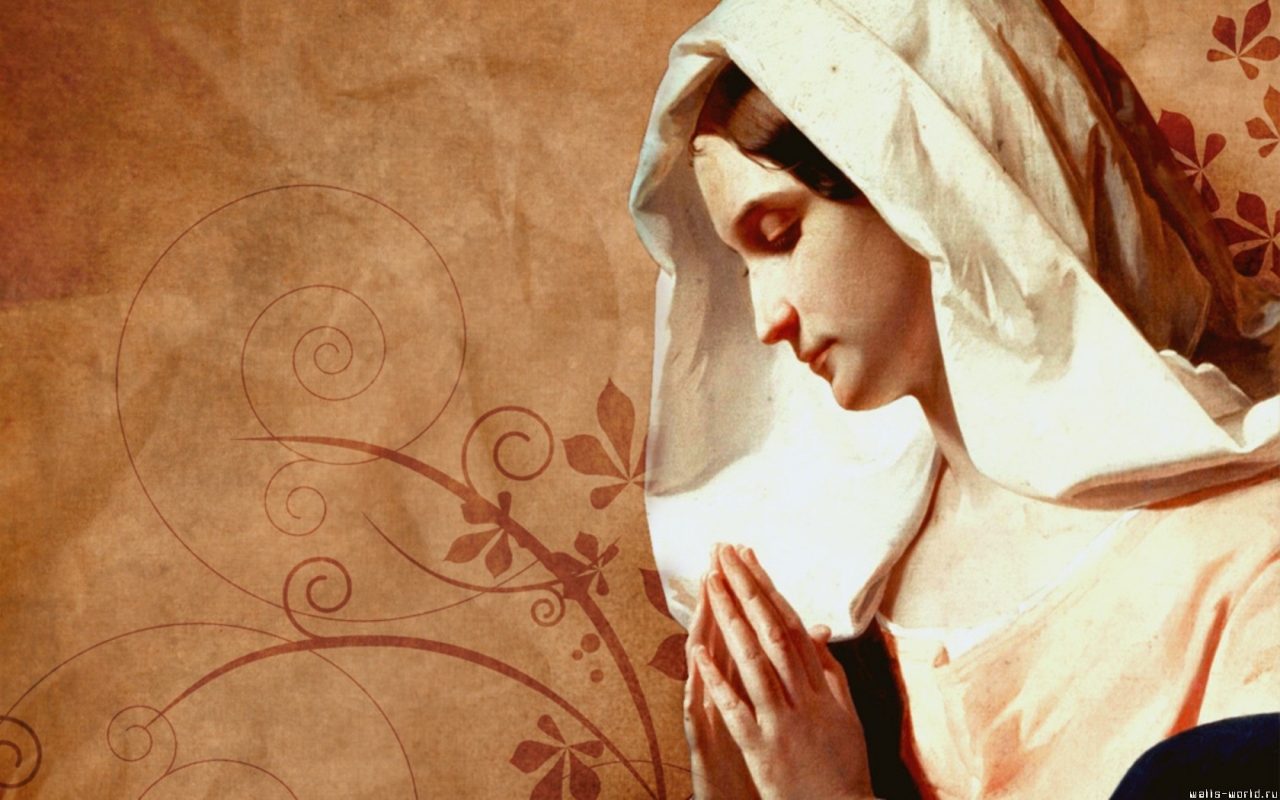 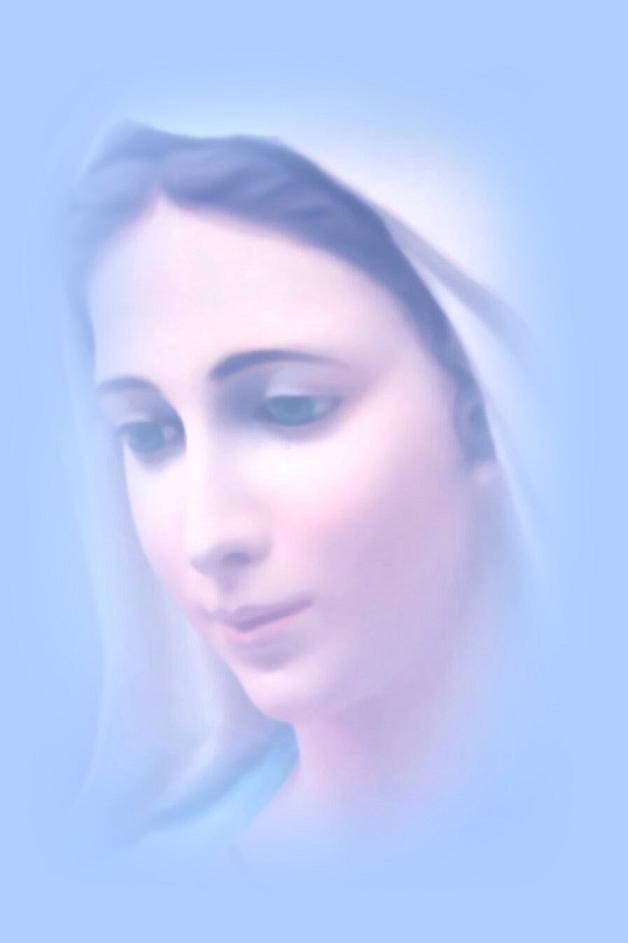 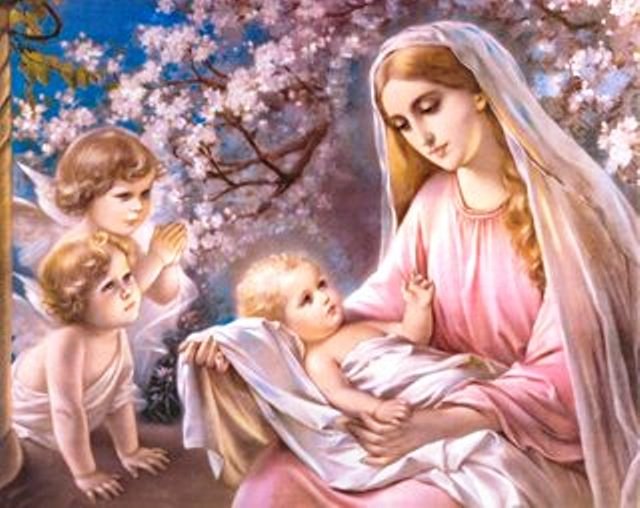 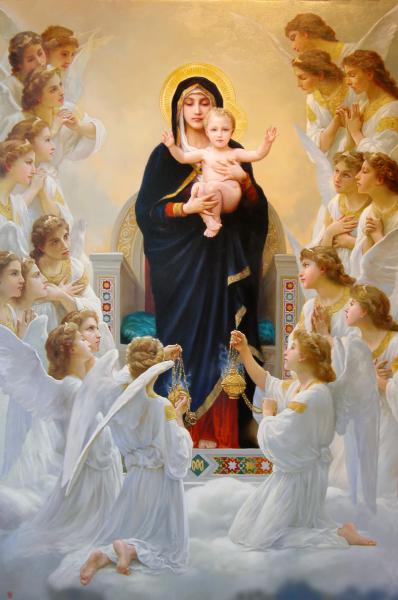 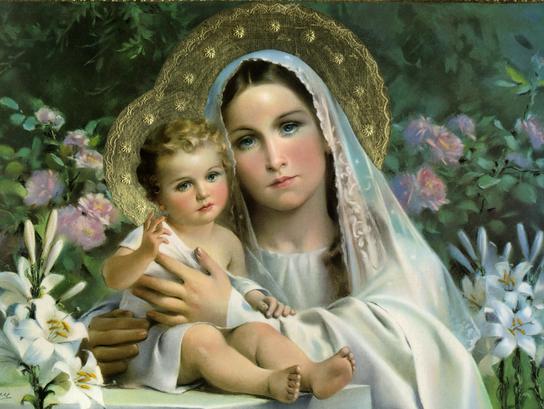 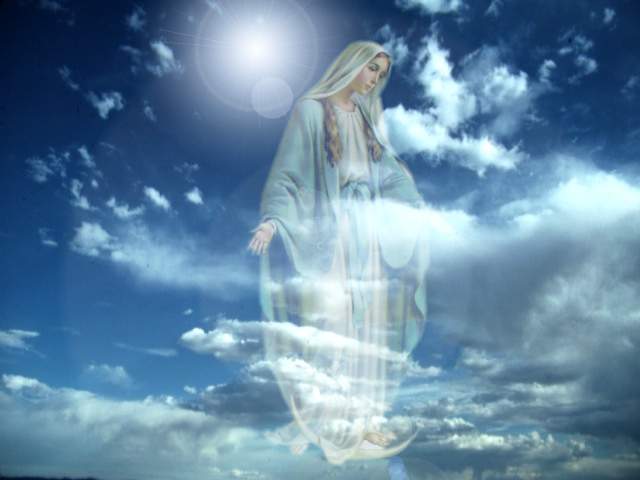 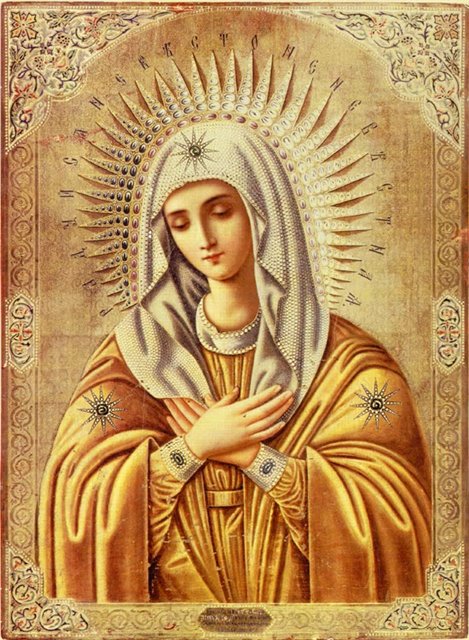